Interní stavy v první pomoci
Michal Pospíšil
Pacient v bezvědomí – dýchá?
Nácvik přístupu a manipulace s osobou.

Jaké mohou být příčiny?
Interní stavy – neúrazové stavy
Bolesti na hrudi

Cévní mozkové příhody (lidově mrtvice)

Diabetes mellitus (cukrovka)

Náhle vzniklá dušnost

Křečové stavy
Bolesti na hrudi
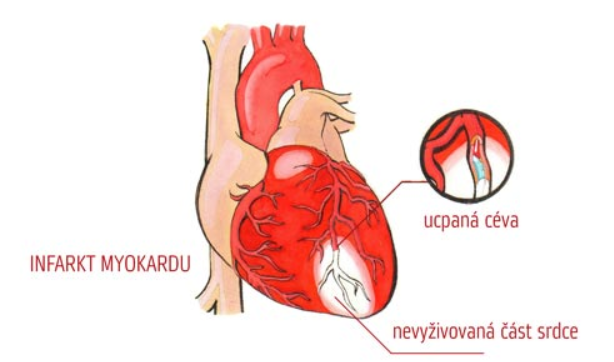 Příčiny a mechanismus

Diferenciální diagnostika

Jak takový pacient vypadá a co prožívá?

Proč je důležitý klid a co je to fázický průtok?
[Speaker Notes: Příklad kolaterálního oběhu na dlani

Pravá koronární tepna zásobuje pravou komoru, pravou předsíň, spodní stěnu levé komory a horní zadní část mezikomorového septa;
levá koronární tepna se dělí na ramus circumflexus a ramus interventricularis anterior (RIA);
RIA zásobuje přední část levé komory a přední část mezikomorového septa;
r. circumflexus zásobuje zbytek levé komory (laterální a horní část) a celou levou předsíň;

Typickým projevem je náhle vzniklá neodeznívající bolest za hrudní kostí, může k ní dojít v klidu nebo při námaze (k prasknutí stěny cévy a vytvoření sraženiny může dojít kdykoliv). Od námahové anginy pectoris se odlišuje větší bolestivostí a zejména tím, že ukončením námahy se stav nezlepší! Člověk je velmi neklidný, má pocit strachu a silně se potí.]
Prožijte si svůj vlastní infarkt
https://www.youtube.com/watch?v=zQDwGGx31Ms
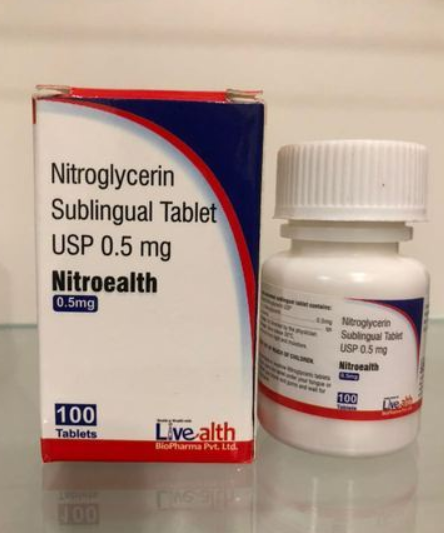 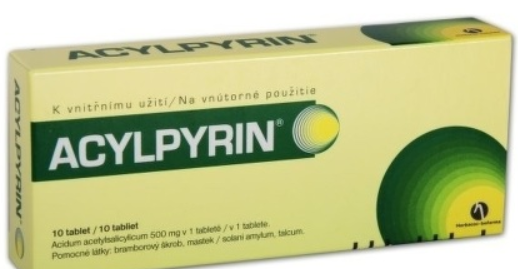 [Speaker Notes: Léky vždy vlastní tomu člověku.]
CMP - Cévní mozková příhoda
Lidově mrtvička
Mechanismus podobný infarktu myokardu – avšak o něco výš.
TIA – Transitorní ischemická ataka a základní rozdělení.
FAST
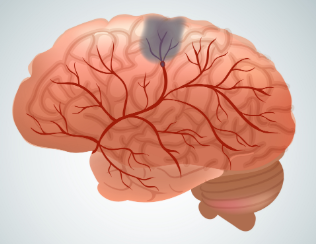 [Speaker Notes: Hemoragické - zbylých 20 % CMP]
FAST
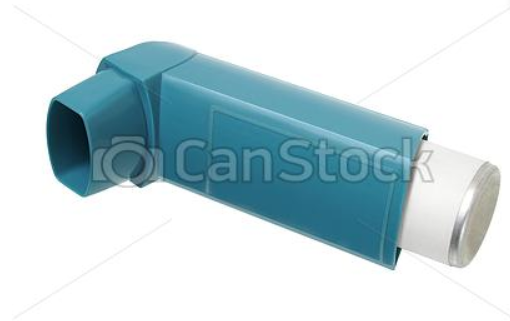 Stavy náhlé dušnosti
Astma bronchiale

Vyloučit kardiální příčiny

Laryngitida/Epiglotitida
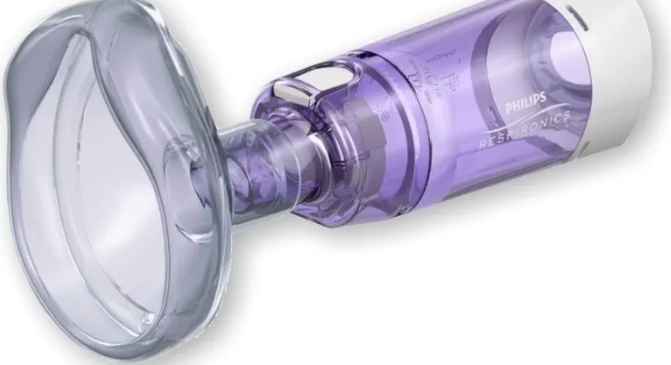 [Speaker Notes: Astma – polosed, uklidnění , léky pokud má, zkušený astmatik vám řekne co mu nejlépe vyhovuje
Laryngitida/epiglotitida u dětí – studený vzduch, nepokládáme na záda]
Darwin se obrací v hrobě
https://www.youtube.com/watch?time_continue=4&v=-yyIsWjvt2I
Alergická reakce – anafylaktický šok
EPIPEN Video - https://www.youtube.com/watch?v=A5LWOxLdo7g

Riziková místa u nerizikových pacientů

Jak vypadá „anafylakťák“
Diabetes mellitus
Co se stane když podáte cukr?
Co se stane, když podáte inzulin?
[Speaker Notes: a. HYPERGLYKEMIEPříznaky:- z dechu postiženého je cítit aceton – pozor na záměnu s opilostí!- malátnost, slabost, zvracení- teplá a suchá kůže- ospalost až bezvědomí (méně časté)- žízeň, zrychlený a slabý pulsPříčiny:- vysoká hladina krevního cukru, vzniká dlouhodobě, plíživě, často se jedná o první příznak cukrovkyb. HYPOGLYKEMIE - častější případ – často způsobeno dietní chybou diabetikaPříznaky:- vyčerpání, slabost, hlad- bušení srdce, silný a zrychlený tep- studená kůže, pot po těle- třes končetin- zmatenost, desorientace, případně poruchy vědomí]
Diabetes mellitus
Co když je v bezvědomí?
Inzulinové pero
Glukagen
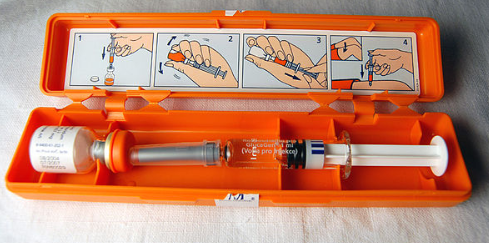 [Speaker Notes: Lajk v první pomoci podává pouze glukagen a kostky cukru]
Co s inzulinovou pumpou?
Křečové stavy
Vlastní bezpečnost – bezpečnost pacienta – příčiny?

Febrilní křeče https://www.youtube.com/watch?v=xV_h-oIe6RI

Epilepsie, nebo jak to referovat dispečerovi?

Jak takový člověk vypadá a jaké jsou časté mýty v PP?
[Speaker Notes: Příčiny:- úraz – např.: poranění hlavy, úraz elektrickým proudem, přehřátí, dušení- interní onemocnění – např. epilepsie- náhle vzniklé - mrtvice, infekce CNS (tetanus, vzteklina), diabetes, snížení hladiny kalcia v krvi (neurotické stavy)- febrilní křeče – u dětí kojeneckého a batolecího věku (do 4 až 6 let) – při prudkém vzestupu teploty nad 38°C]
Dotazy a diskuse
PADLET plocha – zůstane aktivní – využívejte kdykoli, prakticky na cokoli.
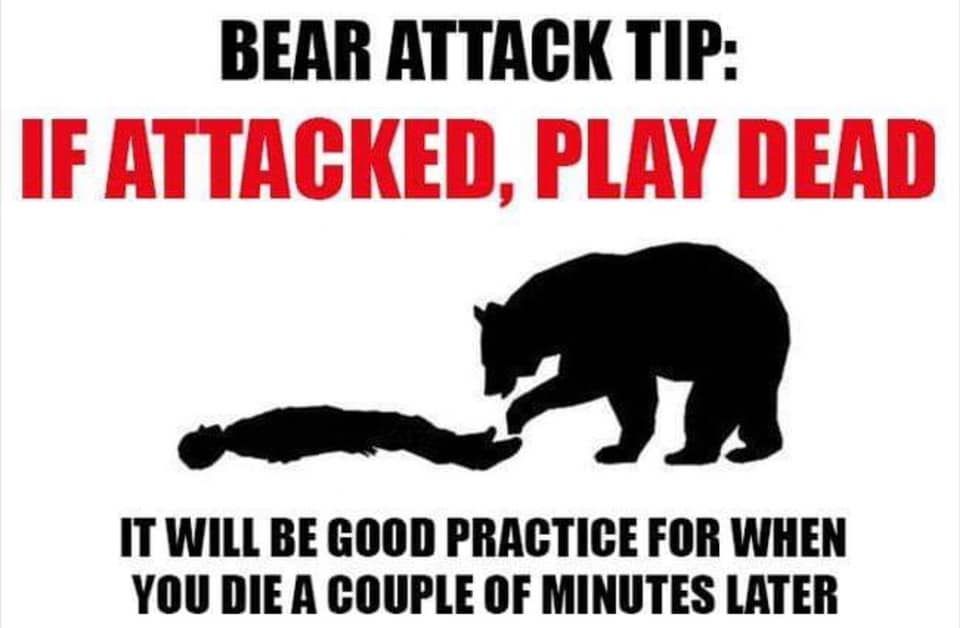